Universitatea de Stat din Moldova Facultatea Relații Internaționale, Științe Politice și AdministrativeDepartamentul Relații Internaționale
Securitatea Informațională 
ca element de organizare a societății


Realizat: Revenco Gabriela, Purcel Cătălina
Coordonator: Ilașciuc Andrei



Chișinău, 2021
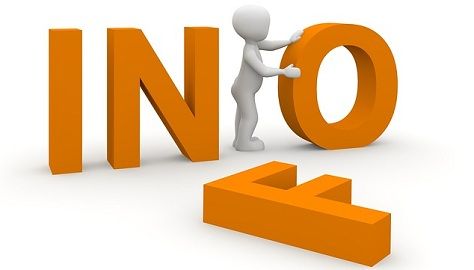 Cuprins:
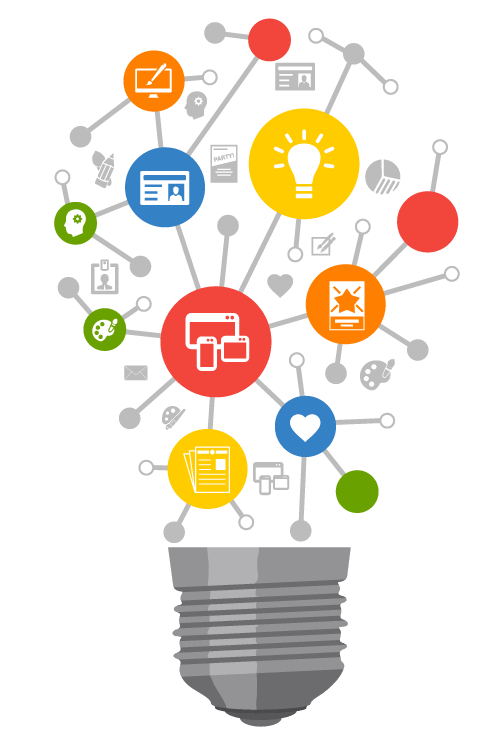 Introducere;
Rolul Securității Informaționale în societate;
Scopurile securității informaționale;
Modalități de manifestare a securității informaționale;
Concluzii;
Bibliografie.
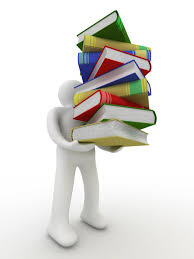 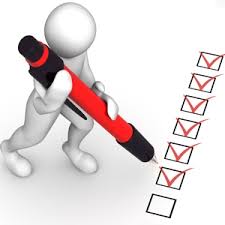 Introducere:
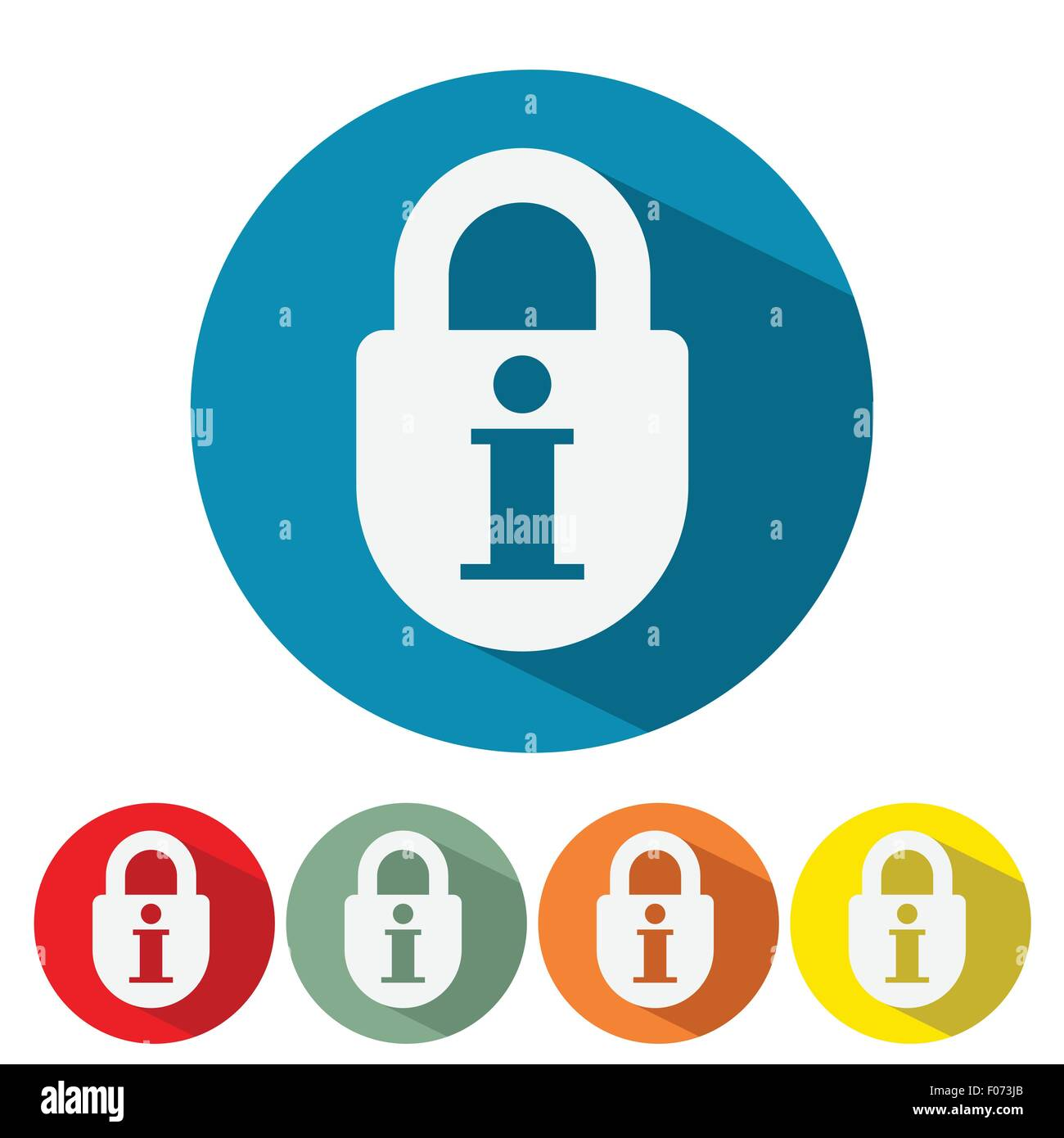 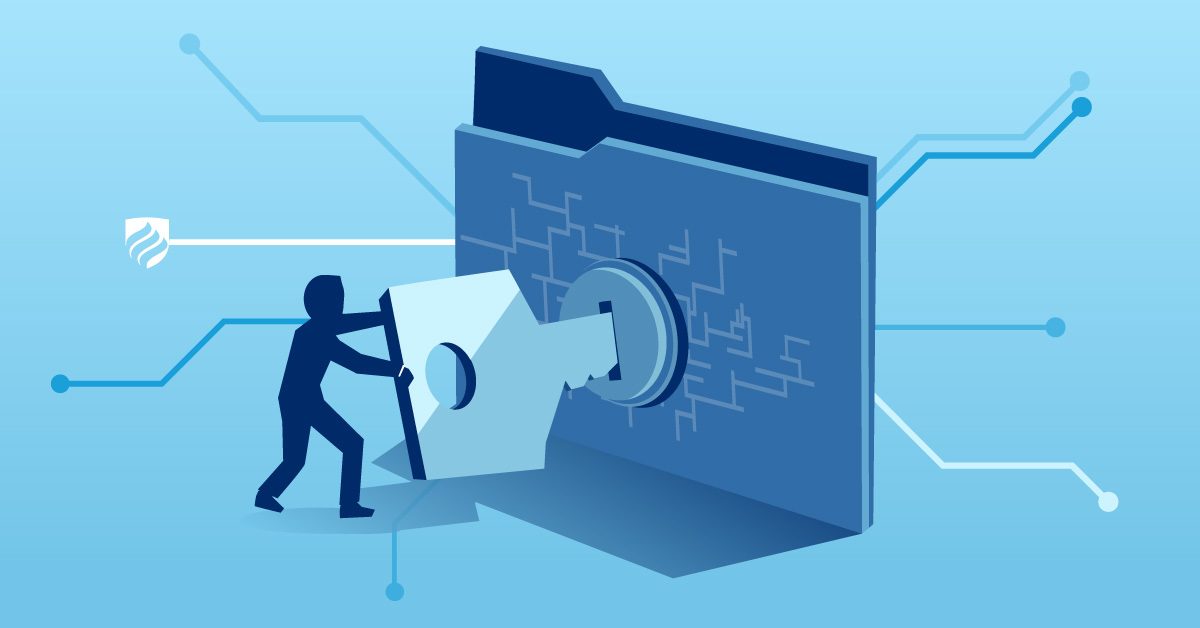 Rolul securității informaționale:
La ziua de azi este evident că sfera informaţională, ca factor de organizare a societăţii contemporane, are o influenţă activă în:
In toate domeniile de activitate au apărut noi structuri funcţionale, la baza cărora se află Reţeaua. Acestea sunt:
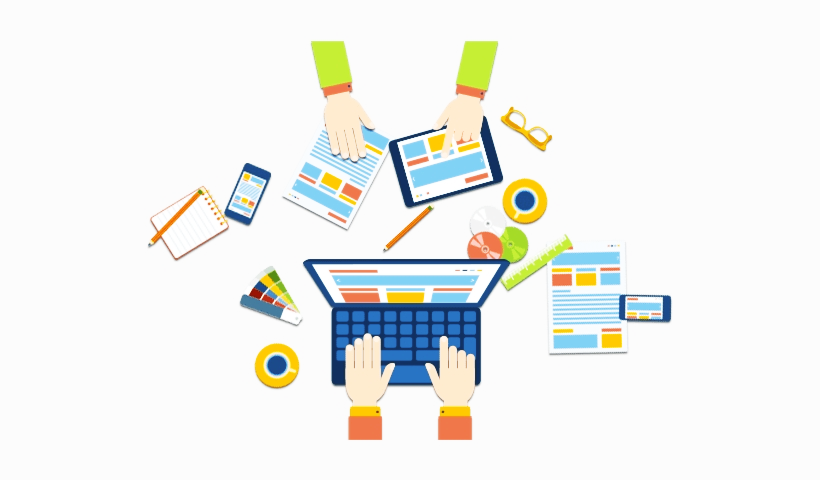 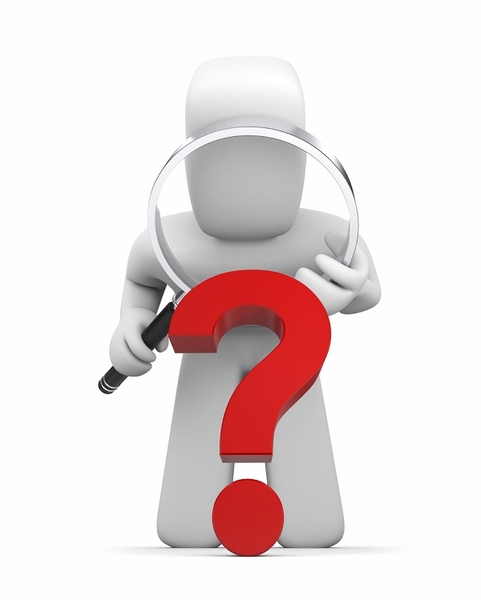 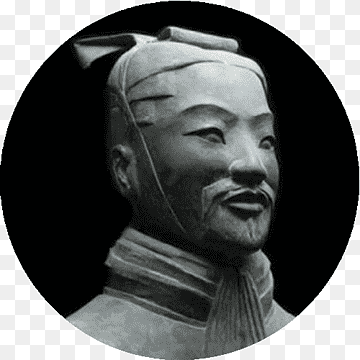 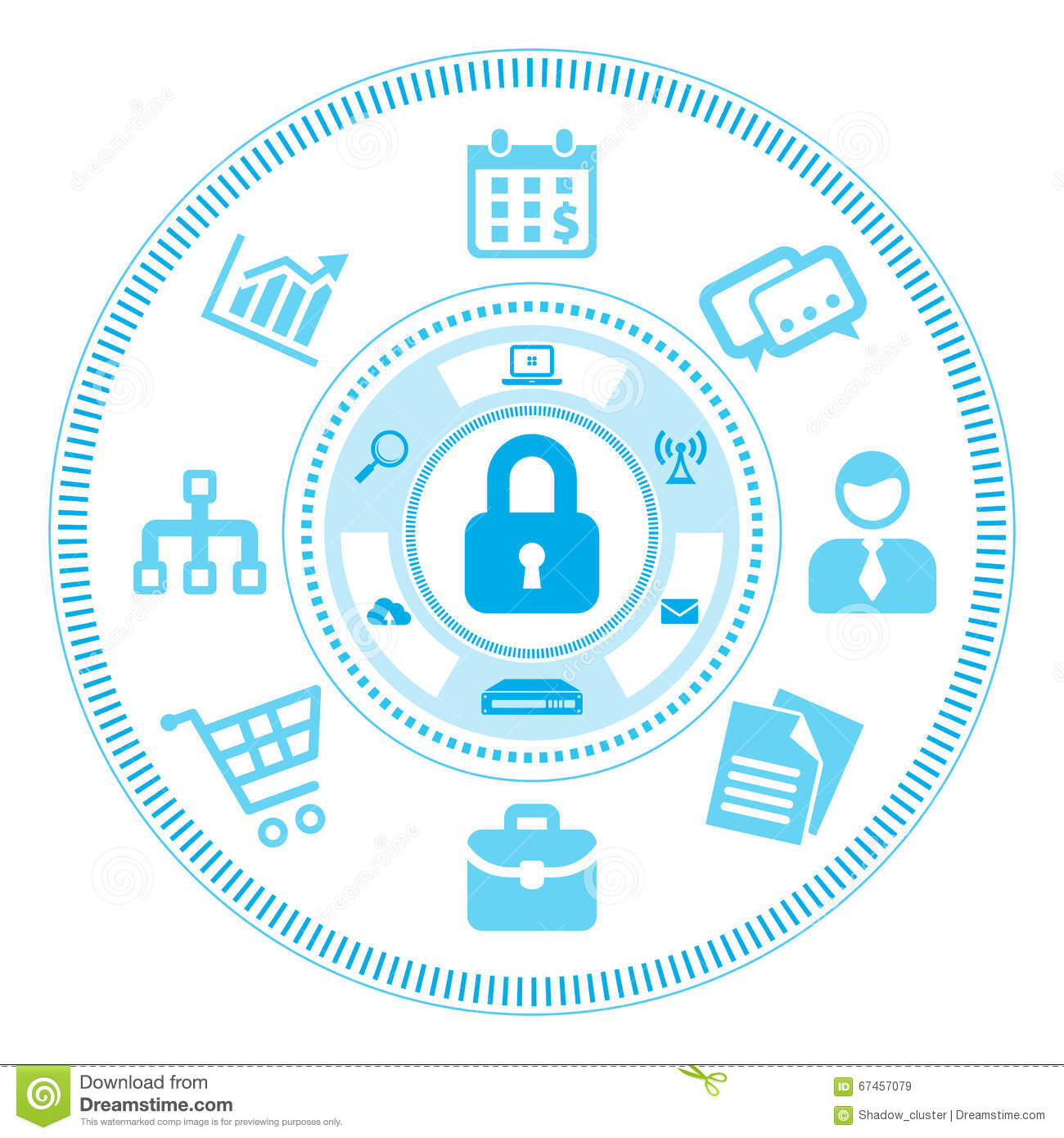 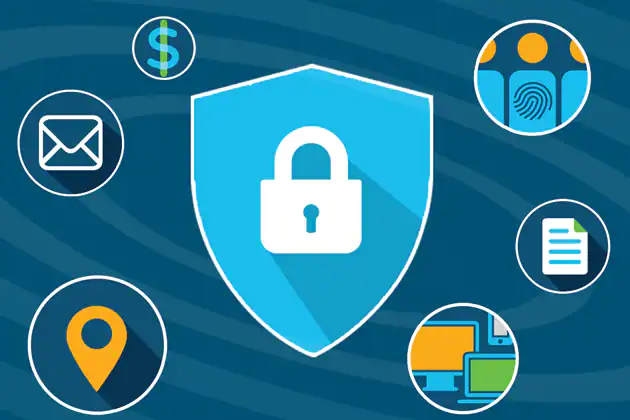 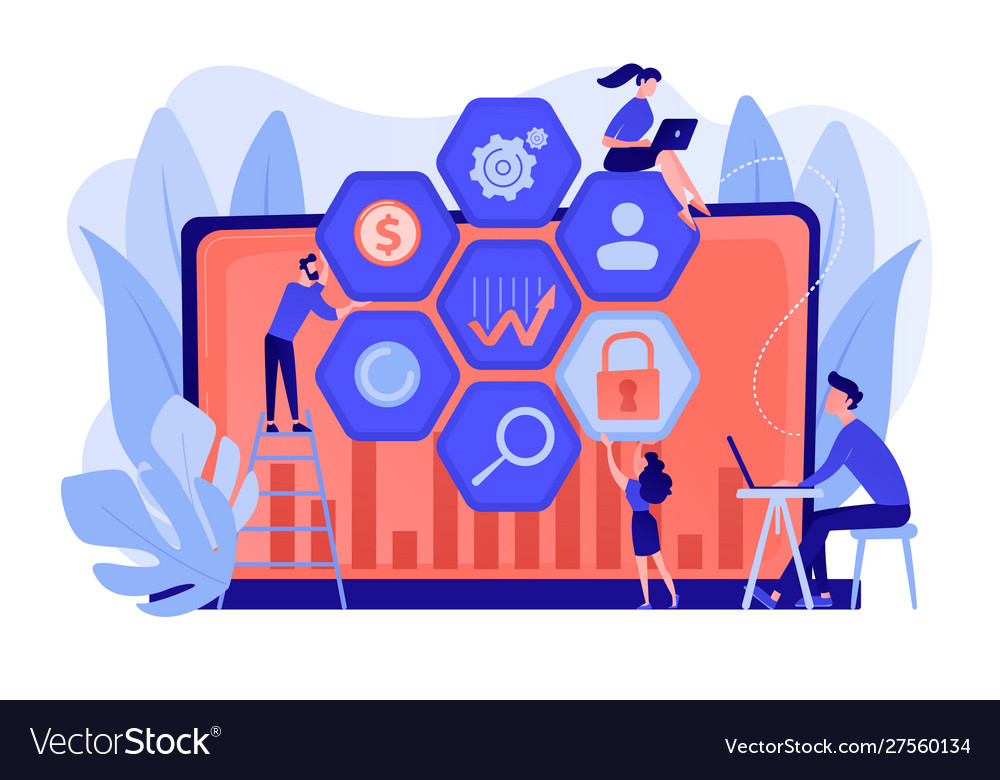 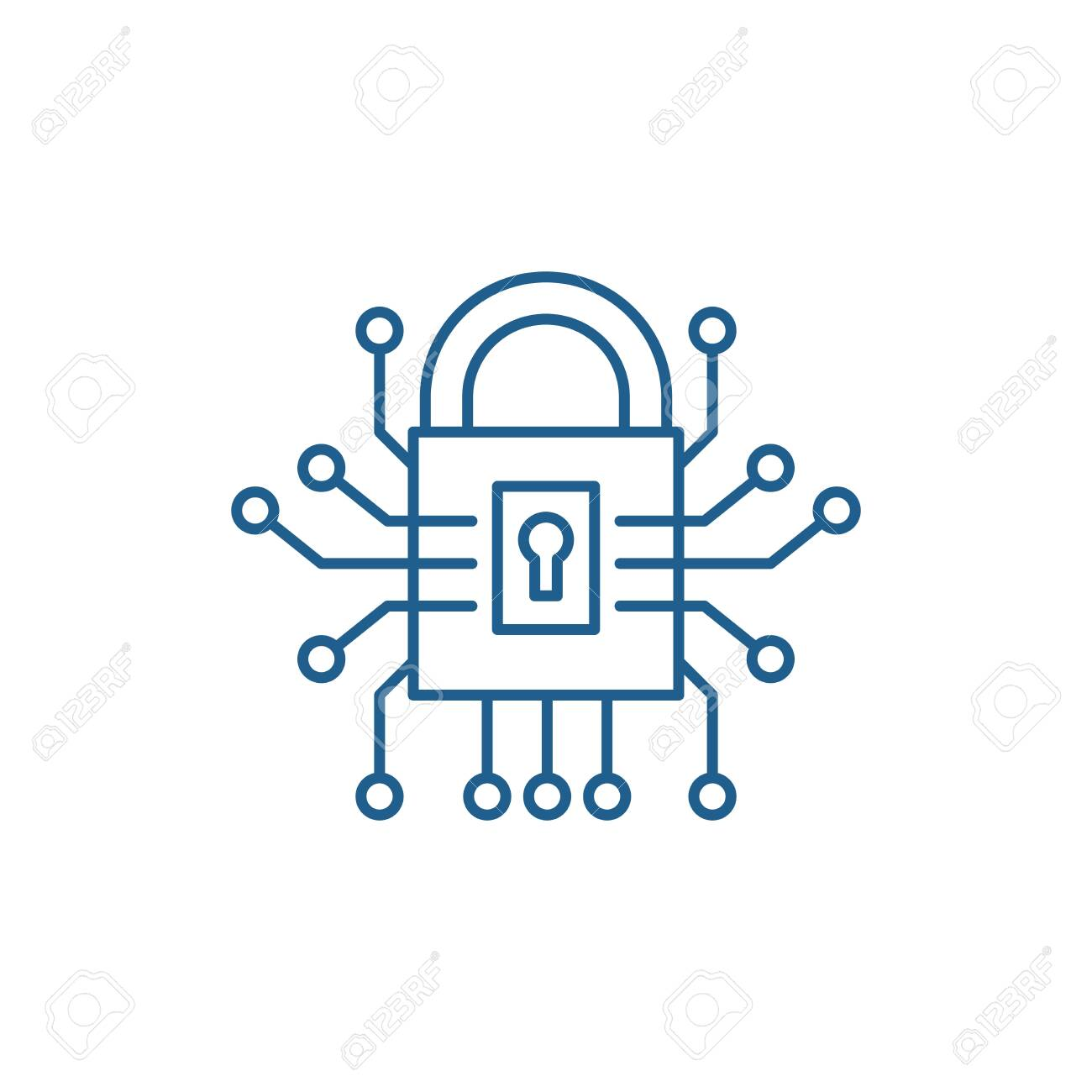 Scopurile securității informaționale
Scopurile securităţii informaţionale trebuie să fie stabilite pe baza priorităţilor constante ale securităţii naţionale:
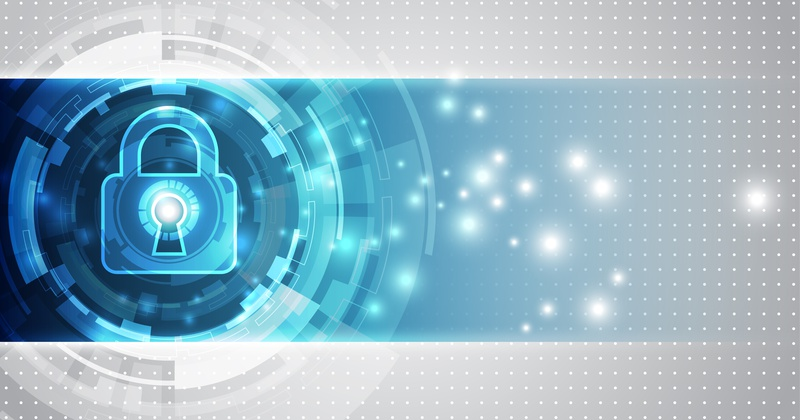 Manifestarea securității informaționale:
Toffler descrie trei niveluri de suprastimulare care afectează comportamentul unui subiect:
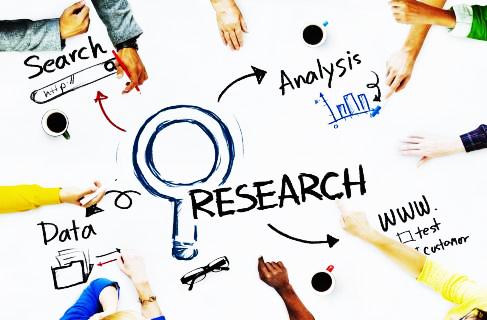 Criminalitatea informatică îmbracă diferite forme și multe infracțiuni comune sunt facilitate de mijloace informatice. De exemplu, infractorii pot:
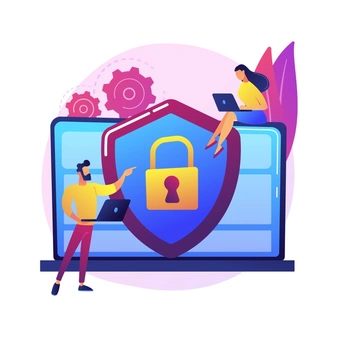 Concluzii
Bibliografie
Securitatea informațională din perspectiva mediatică. Studiu național. Chișinău, 2016. 
Vasilescu Andrei, Rachieru Dan, Vasile Irina, Filip Luminiţa, Vasilescu Elena-Ghid de aplicare a recomandărilor europene referitoare la confidenţialitatea comunicaţiilor, INSCC, decembrie 2005.
Petersen R. Security Breaches: Notification, Treatment and Prevention, EDUCAUSE.
Walters N. –Into the Breach: Security Breaches and Identity Theft, AARP Public Policy Institute, July 2006.